Next Generation Business – A Vision for Small Firms in Ireland
Irish Rural Link Annual Conference
“Micro Enterprise: A Key to Rural Employment 
– Outlining Pathways to Europe”
Date:  Author:
5/5/2017
Patricia Callan
Twitter: @SFA_IRL
SFA VisionSFA Mission
Ireland – the most vibrant small business community in the world – supporting entrepreneurship, valuing small business and rewarding risk takers. 


The Small Firms Association is the trusted partner of small businesses in Ireland.  Its mission is to deliver business-focused advice and insights to member companies, influence government policy to the benefit of small businesses and connect its members in a thriving community.
Irish Rural Link Annual Conference
5/5/17
Small Business in Ireland
Irish Rural Link Annual Conference
5/5/17
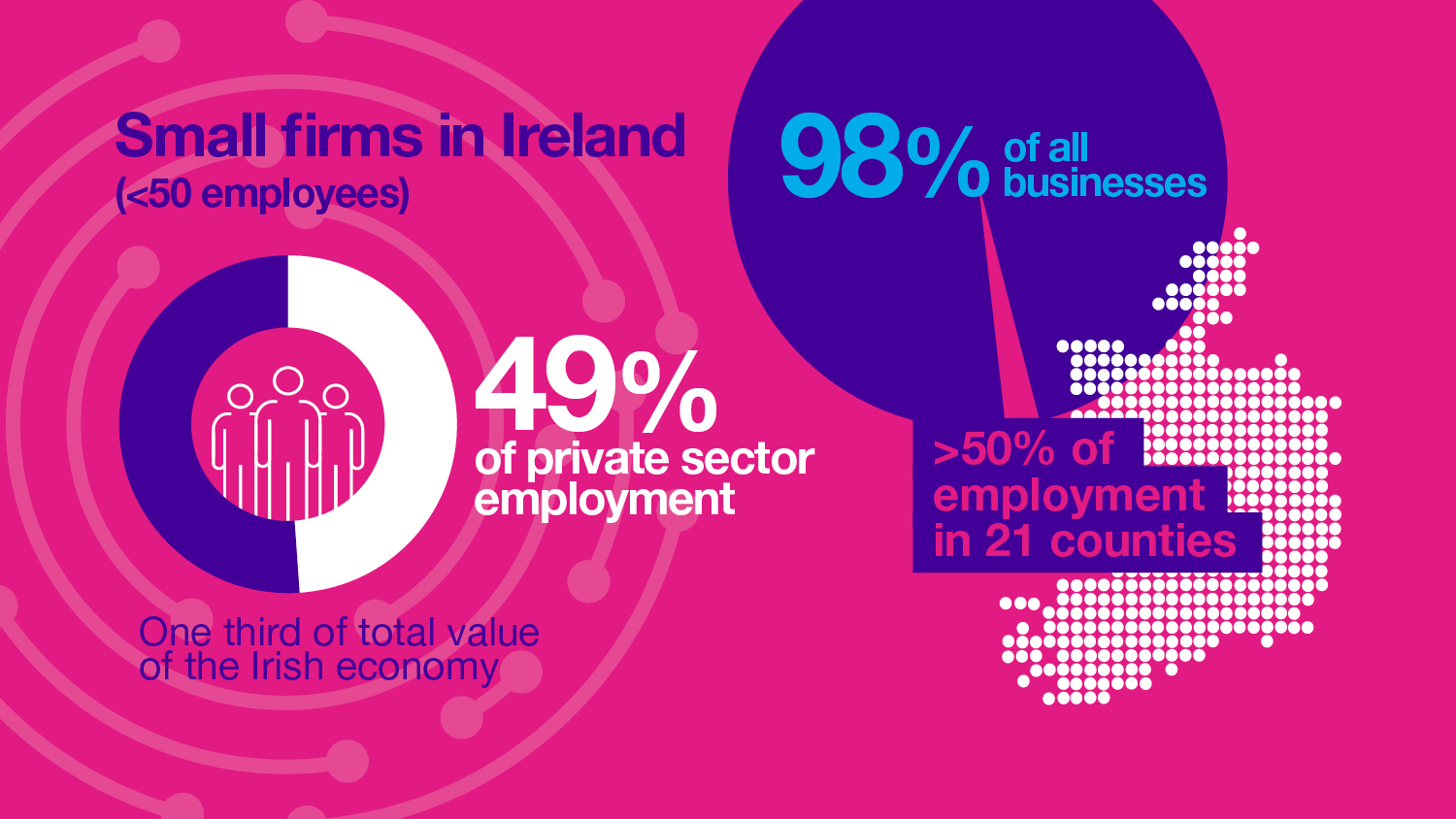 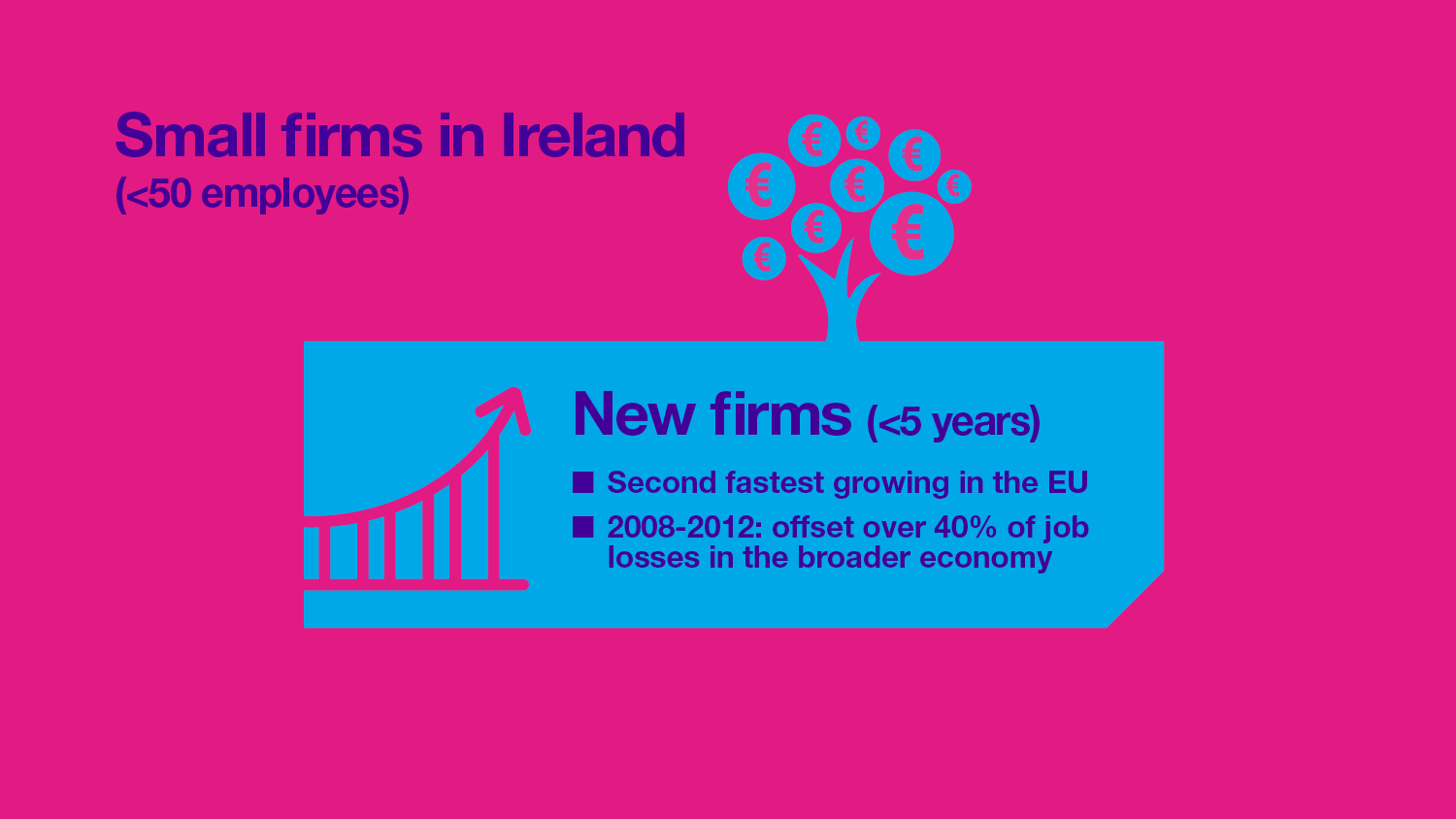 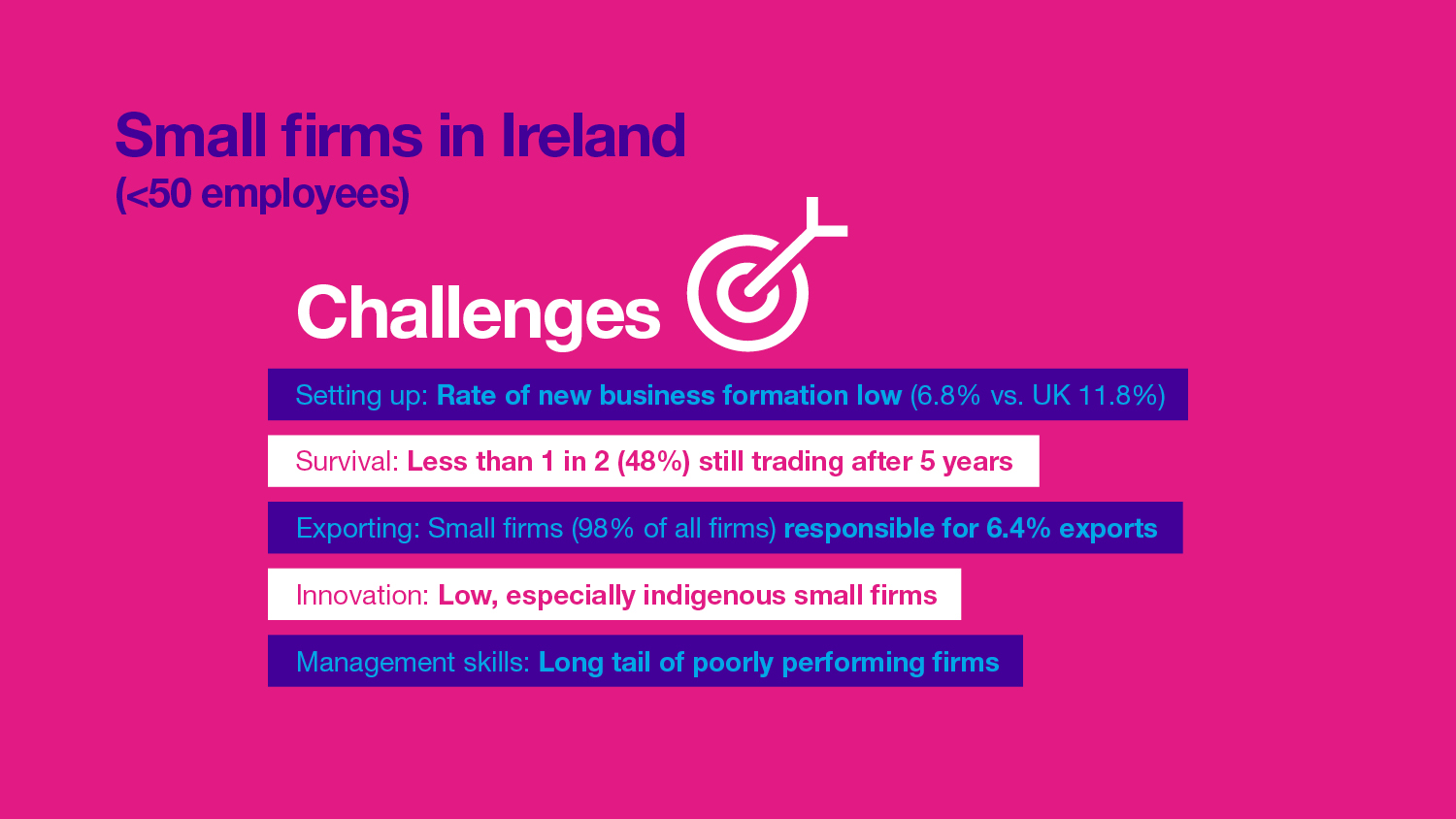 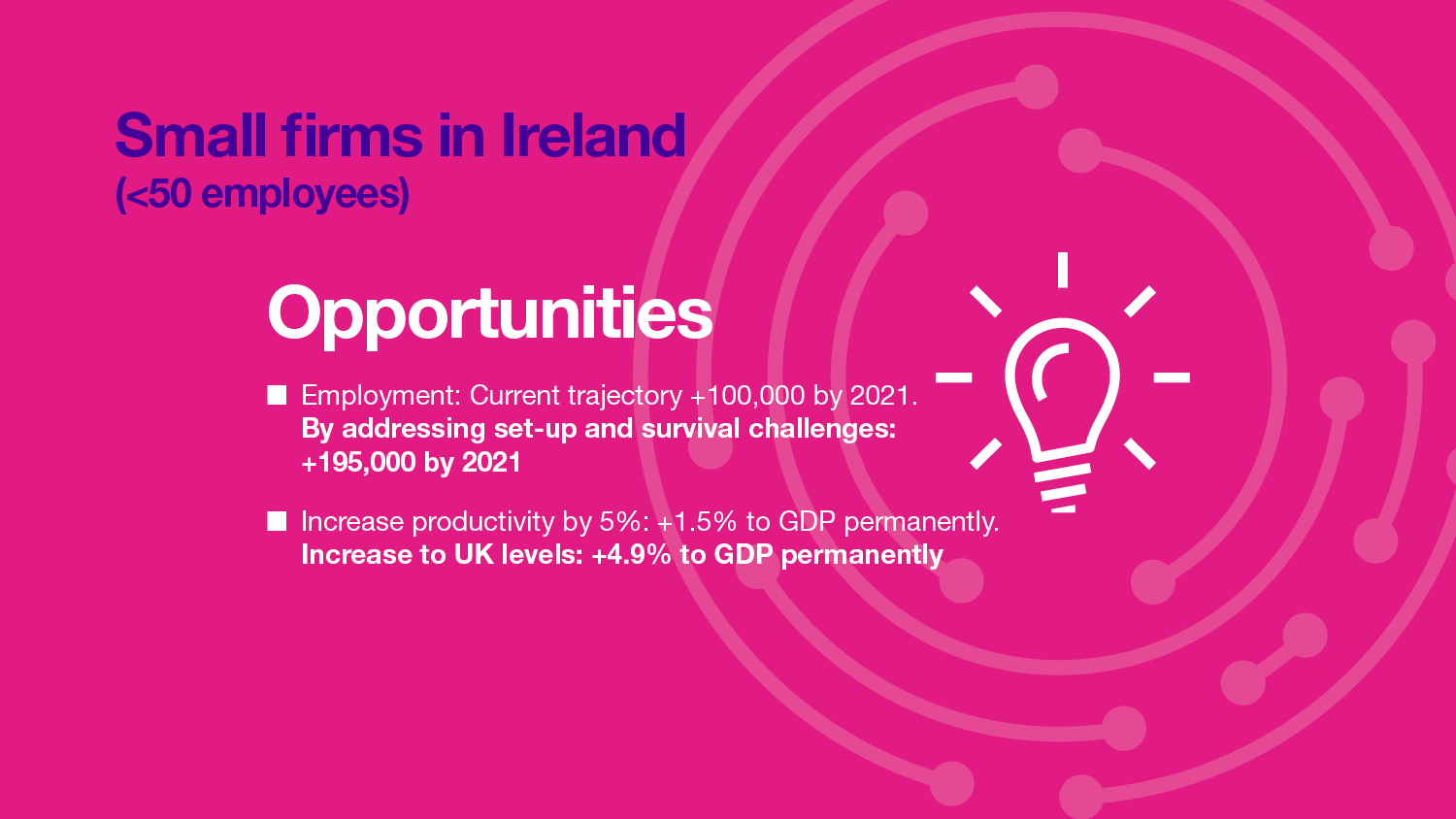 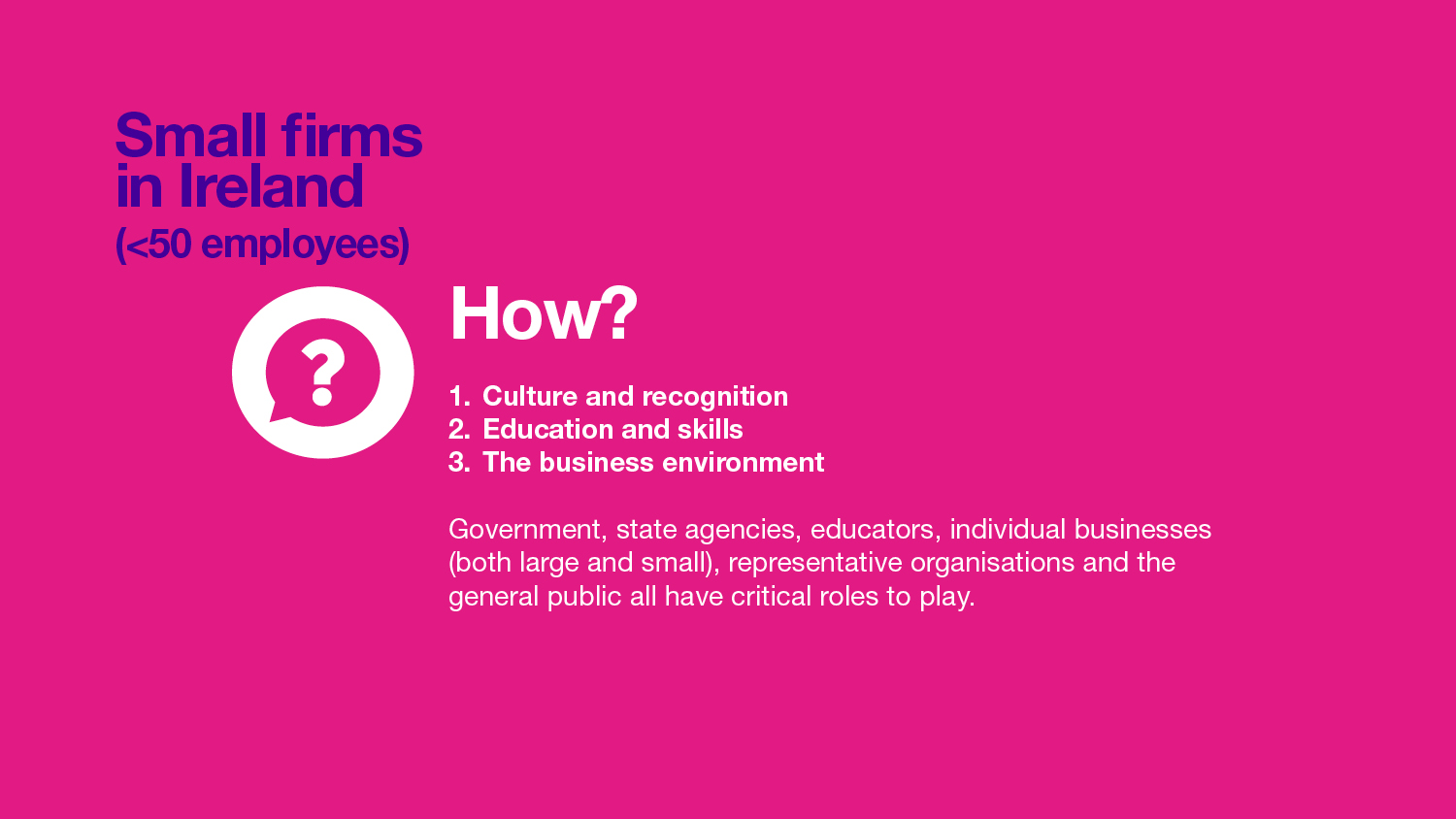 Economic Outlook and SFA Member Sentiment
Irish Rural Link Annual Conference
5/5/17
Economic Outlook
Brexit / Trump / European Elections / Anti-free trade sentiment:  Momentum, but slowdown

Domestic demand has had strong areas of recovery but remains well below peak levels. Retail turnover for example is 12.5% below its 2007 peak.

The regions are also still lagging behind Dublin in terms of recovery to peak levels of activity

Sectors such as agri-food, retail, manufacturing and tourism are facing into more difficult climate as the full implications of Brexit bite.
Irish Rural Link Annual Conference
5/5/17
How would you characterise the current business environment?
November 2016
May 2016
Irish Rural Link Annual Conference
5/5/17
The Opportunities
Domestic Economic Growth
New brand or marketing campaign
New products
Specific Sectoral Opportunities
Exporting
Acquisitions
Trading Online
Government/EU Funding or Contracts
Irish Rural Link Annual Conference
5/5/17
The Risks
Wage Inflation
Domestic Economic Stagnation
Brexit/Sterling Exchange Rate
Difficulties in Attracting Talent
Legislative/Regulatory Burden
Instability of the Minority Government
Other Business Costs
Cashflow
Debt
Irish Rural Link Annual Conference
5/5/17
Brexit – Implications for Irish Small Firms
Irish Rural Link Annual Conference
5/5/17
The Big Challenges
Irish Rural Link Annual Conference
5/5/17
Irish Rural Link Annual Conference
5/5/17
Irish Rural Link Annual Conference
5/5/17
Bilateral meetings with Minister for Jobs, Enterprise & Innovation, Mary Mitchell-O’Connor, TD
Bilateral meetings / Workshops with Brexit Response Unit – DJEI, D/Finance, EI, SBCI
Oireachtas Symposium on Brexit
All-Island Civic Dialogue / Sectoral Dialogues
Joint Oireachtas Committee on Jobs, Enterprise & Innovation / Seanad Select Committee
Standing agenda item on all government committees
Public Meetings
UK Government / EU Commission 
Media
SFA Lobbying
Irish Rural Link Annual Conference
5/5/17
Key Asks - Immediate
Lobby EU for temporary state aid rule changes – Enterprise Stabilisation Fund / Job Support Measures
Financial Supports – SBCI low-cost finance / export financing
State Agencies – market diversification and innovation
Public Awareness Campaign – “support Irish food producers and retailers”
Extend On-line Trading Voucher Scheme
Irish Rural Link Annual Conference
5/5/17
Key Asks – Short to Medium term
National Strategic Plan to deal with Brexit – risks and opportunities
Self-audit tool for all businesses
Exit negotiations – Ireland’s special position; UK to remain as close to European single market as possible
Preserve common travel area and open border
Cost-competitiveness
Tax Competitiveness
Irish Rural Link Annual Conference
5/5/17
Currency
Supply Chain
Contracts
Finance and Funding
Workforce
Technology
Regulation
Tax
Market
Operating Structures
Brexit Toolkit – 10 Areas to AssessSector-Specific AnalysisContain, Assess, Position, Take Action
Irish Rural Link Annual Conference
5/5/17
Questions?
Irish Rural Link Annual Conference
5/5/17
Further Information:Patricia Callan, SFA Director 01 6051602 / 087 6999345; patricia.callan@sfa.iewww.sfa.ie / www.sfa.ie/awards ; Twitter: @SFA_IRL